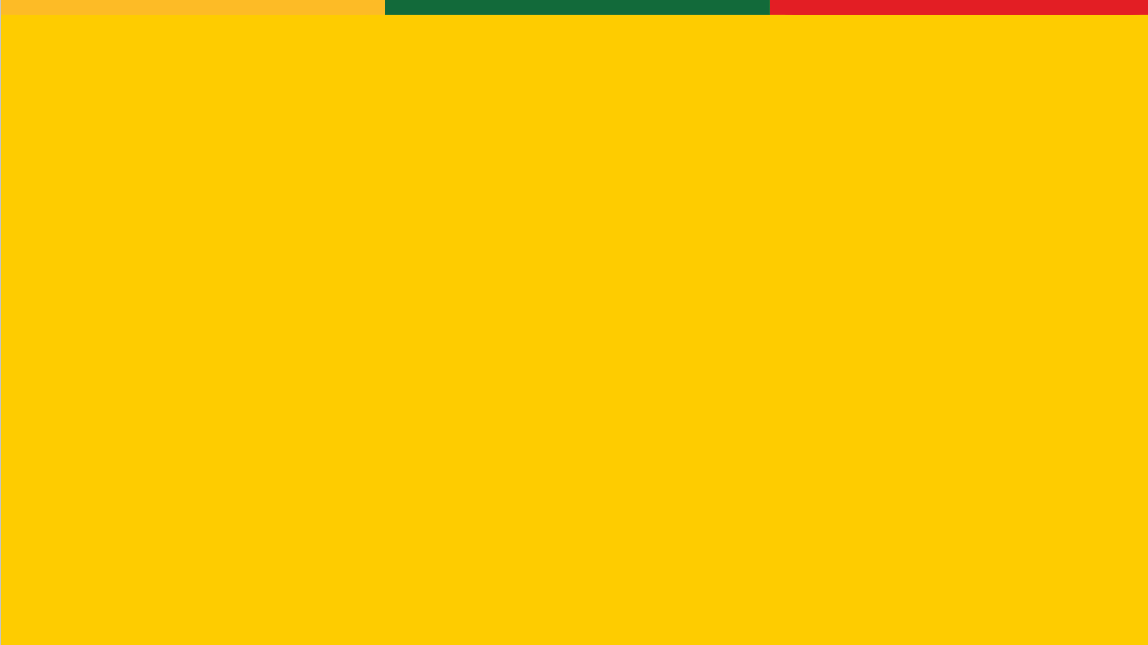 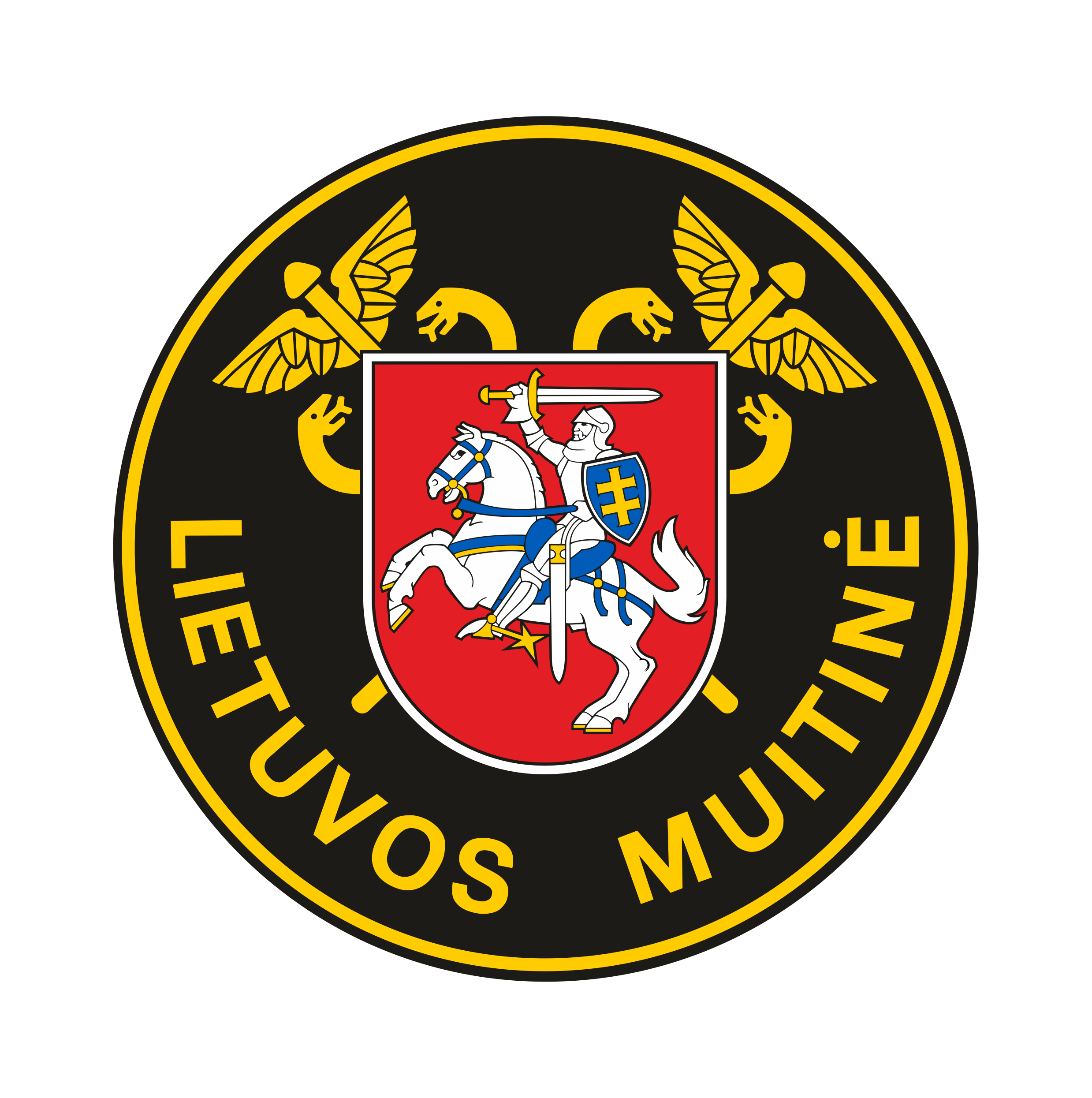 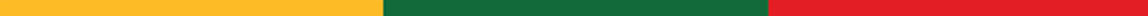 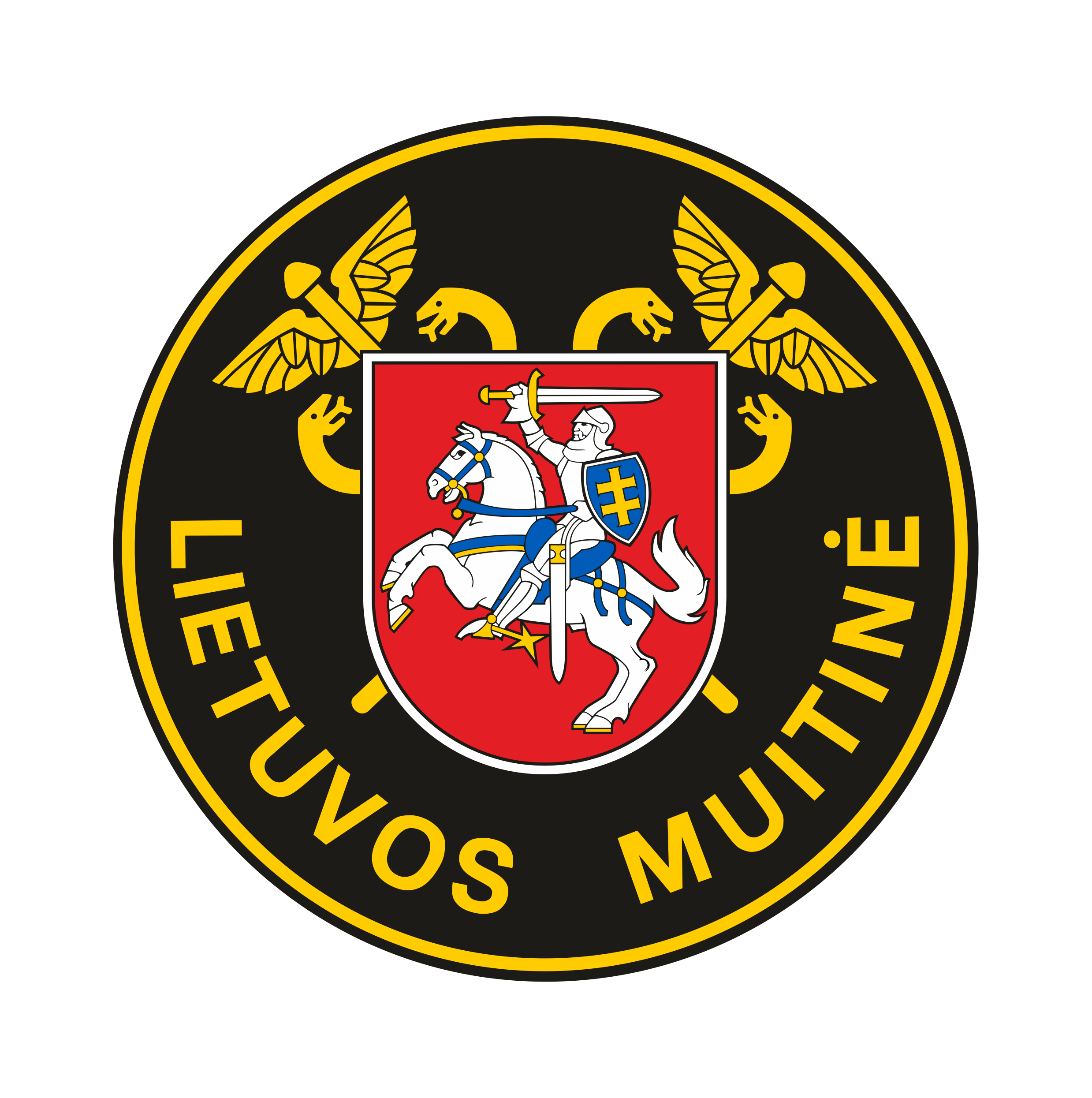 KOMPETENGINA MUITINĖS ĮSTAIGA ĮFORMINTI EKSPORTO PROCEDŪRĄ
NERINGA MOTIEJŪNAITĖ,
MUITINĖS PROCEDŪRŲ SKYRIAUS VEDĖJA,
Muitinės departamentas
2023 m. rugpjūčio 30 d.
TEISINIS REGLAMENTAVIMAS
REGLAMENTAS (ES) 2015/2446 1 STR. 

Eksportuotojas: 
privatus asmuo, savo asmeniniame bagaže vežantis prekes 
kitais atvejais: 
Sąjungos muitų teritorijoje įsisteigęs asmuo, turintis teisę nuspręsti ir nusprendęs, kad prekės turi būti išgabentos iš tos muitų teritorijos; 
Sąjungos muitų teritorijoje įsisteigęs asmuo, kuris yra sutarties, pagal kurią prekės turi būti išgabentos iš tos muitų teritorijos, šalis
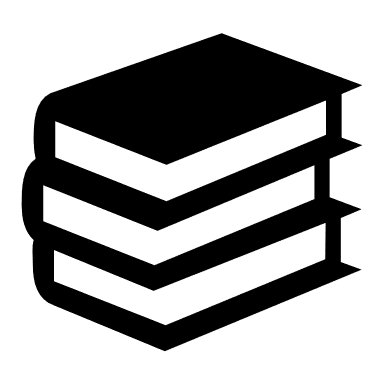 [Speaker Notes: Elektroninio pristatymo temos dėstymas – teksto be paveikslėlių skaidrė (be nuotraukų, diagramų)
Naudojamas pavyzdinis šablonas;
Vienoje skaidrėje naudoti iki 4 teksto eilučių (Arial Bold, 32-34 pt.);
Vienoje eilutėje naudoti iki 4 (7) žodžių (Arial Bold, 32-34 pt.).]
REGLAMENTAS (ES) 2015/2447 221 STR. 2 D.


Kompetentinga muitinės įstaiga, kurios kompetencijai priklauso:
vietos, kurioje įsisteigęs eksportuotojas, priežiūra; 
vietos, kurioje prekės supakuojamos arba pakraunamos eksportuoti, priežiūra; 
vietos, kurioje įsisteigęs subrangovas, priežiūra, jei sudaryta subrangos sutartis
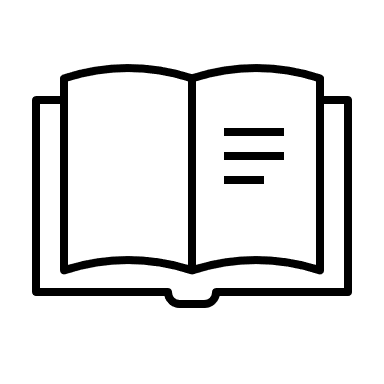 [Speaker Notes: Elektroninio pristatymo temos dėstymas – teksto be paveikslėlių skaidrė (be nuotraukų, diagramų)
Naudojamas pavyzdinis šablonas;
Vienoje skaidrėje naudoti iki 4 teksto eilučių (Arial Bold, 32-34 pt.);
Vienoje eilutėje naudoti iki 4 (7) žodžių (Arial Bold, 32-34 pt.).]
EKSPORTO VADOVAS
UCC - Guidance documents (europa.eu)

PREKĖS SUPAKUOJAMOS EKSPORTUI
Parengiamos vežimui – supakuojamos taip, kad vežimo metu nebūtų sugadintos
Perpakuojamos profesionalios pakavimo įmonės ir supakuojamos į specialias pakavimo pakuotes
Prekės, supakuotos dėžėse, supakuojamos ant paletės ar pakraunamos į konteinerį
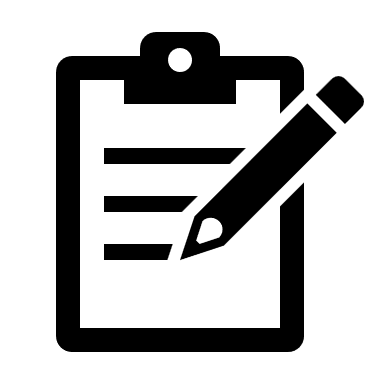 [Speaker Notes: Elektroninio pristatymo temos dėstymas – teksto be paveikslėlių skaidrė (be nuotraukų, diagramų)
Naudojamas pavyzdinis šablonas;
Vienoje skaidrėje naudoti iki 4 teksto eilučių (Arial Bold, 32-34 pt.);
Vienoje eilutėje naudoti iki 4 (7) žodžių (Arial Bold, 32-34 pt.).]
EKSPORTO VADOVAS
PREKĖS PAKRAUNAMOS EKSPORTUI

Pakrovimas – apima ir pakrovimą į konteinerį
Nesupakuotos (birios) prekės pakraunamos į transporto priemonę prekių išvežimui iš ES muitų teritorijos
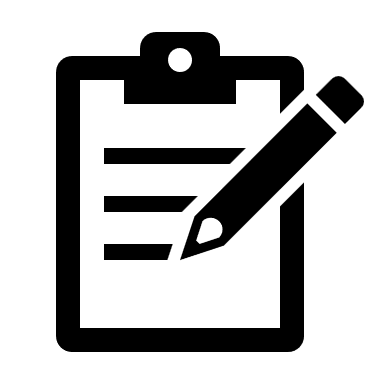 KONTROLĖS PRIEMONĖS
EK DEKLARACIJOS ĮFORMINIMAS
Nuo 2023 m. rugsėjo 4 d. 

Tikrins ar gali įforminti eksporto deklaraciją
Reikalaus papildomų dokumentų/informacijos kai eksportuotoju nurodomas kitos ES valstybės narės asmuo
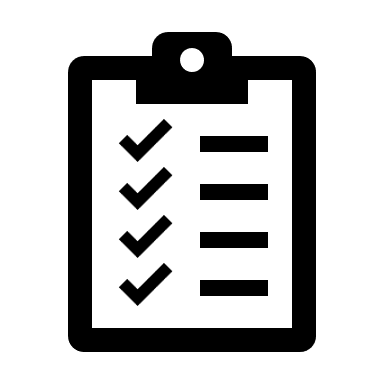 EK DEKLARACIJOS ĮFORMINIMAS
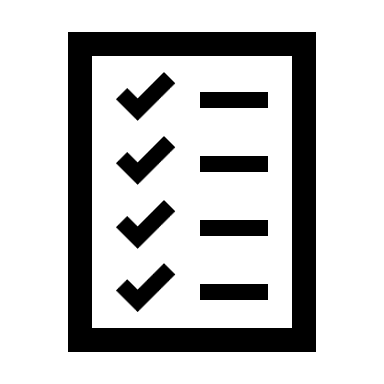 Prekės pakavimas ar pakrovimas eksportui Lietuvoje turi būti ne formalus, o realus:
 prekių pakavimas turi apimti būtiną fizinį prekių pakavimą (pvz., pakavimas, kad prekės būtų nepažeistos vežimo metu)
 prekių pakrovimas turi būti sąlygotas pagrįstų aplinkybių (pvz., nesupakuotų (birių) prekių pakrovimas į transporto priemonę išvežimui iš Sąjungos)
 SVARBU!!!
Aktyviosios transporto priemonės (junginio) su prekėmis dalies – vilkiko - keitimas nelaikomas prekių pakrovimu eksportui Lietuvoje
EK DEKLARACIJOS ĮFORMINIMAS
Muitinei turės būti pateikiami:

prekių pakavimą, pakrovimą pagrindžiantys dokumentai
atsiskaitymo už prekių pakavimą, pakrovimą dokumentai
prekių įsigijimo Lietuvoje dokumentai
Sutartis, įrodanti, kad prekės eksportuojamos pagal subrangos sutartį
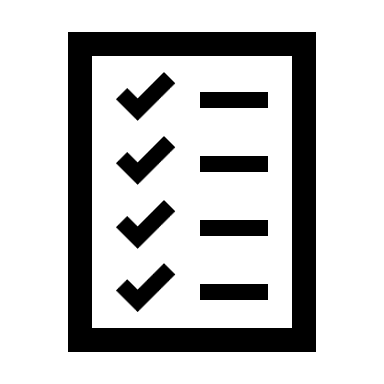 INFORMACIJA TEIKIAMA
Telefonai:  
Bendroji muitinės informacija – 
8 5 2665000;
Informacija deklaracijų teikimo klausimais -
8 5 2665001;

El. paštas: info@lrmuitine.lt
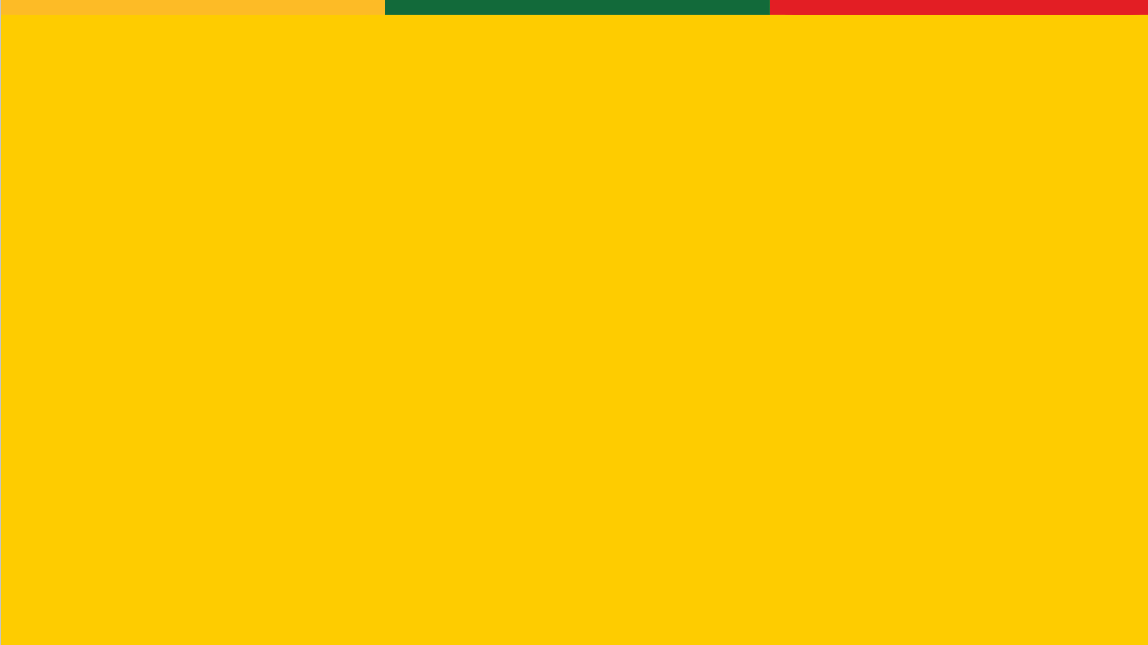 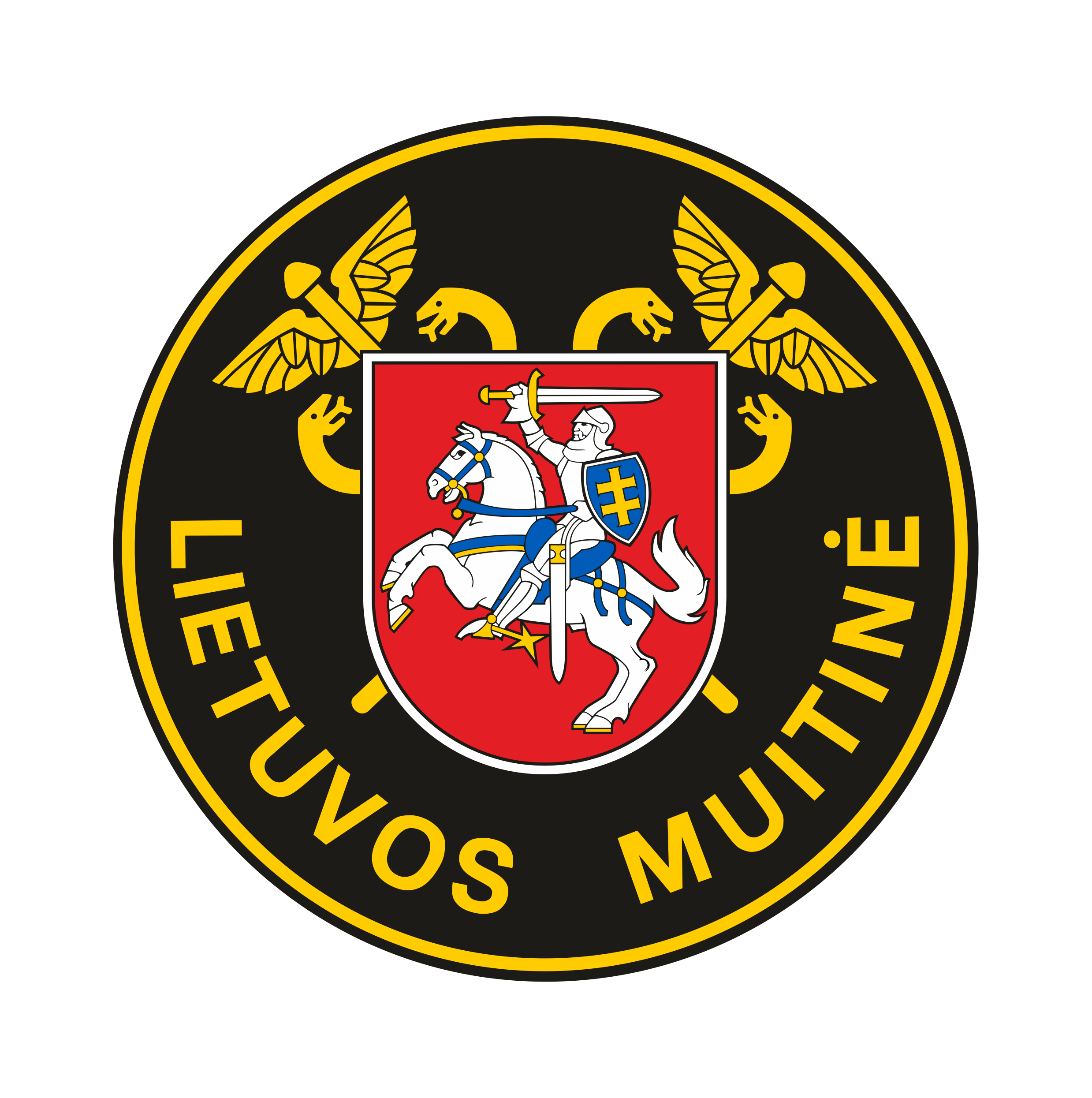 Muitinės departamentas prie Lietuvos Respublikos ﬁnansų ministerijos
Ševčenkos g. 42, 03209 Vilnius www.lrmuitine.lt
facebook.com/Lietuvosmuitine
https://www.youtube.com/user/LietuvosMuitine